The Early Earth and the Origin of Life
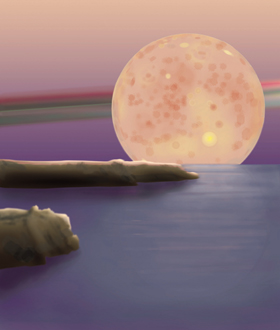 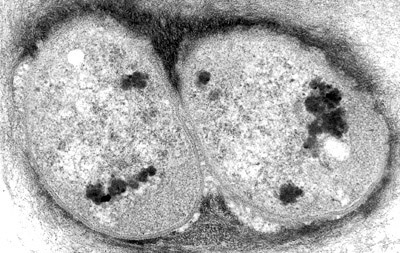 Chapter 13:
Colonizing the Surface
Life began at some point in Earth’s history– but how?
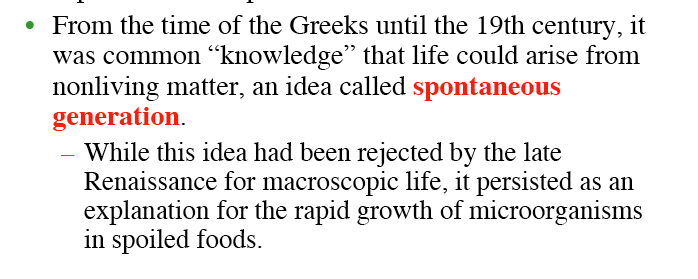 Wheat + dirty clothes + water
Creates
Mice in less than two weeks
Experimentally verified!
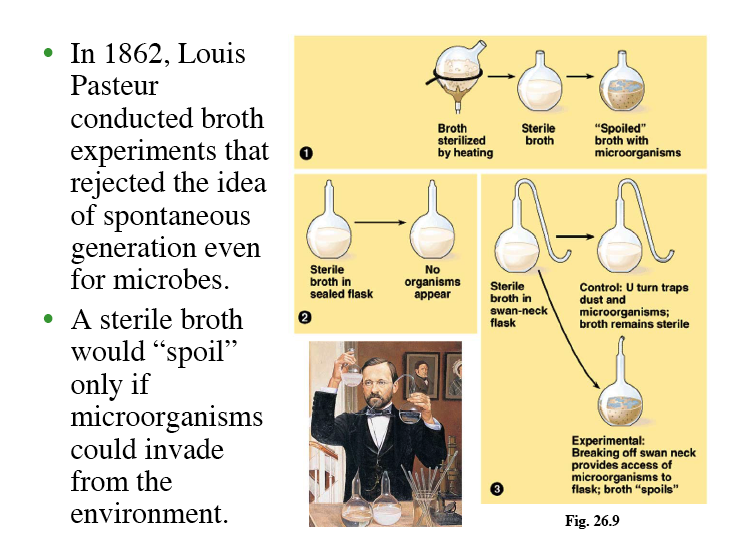 The Modern Perspective on Life’s Origin
The origin of life is a cosmic process, as an aspect of planetary functioning when the appropriate conditions are present.  Above all, the origin and function of life is a planetary process, not something isolated that occurs in a test tube.
So we can begin with some of the basic chemical aspects of life.  What is life made of?
What is life made of?
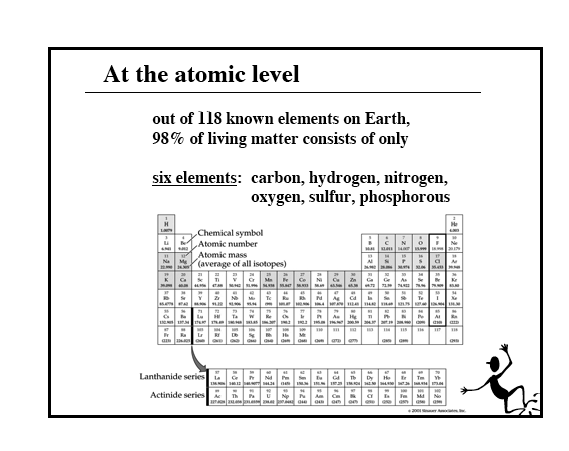 Like planets, life reflects the basic chemical composition of the solar system
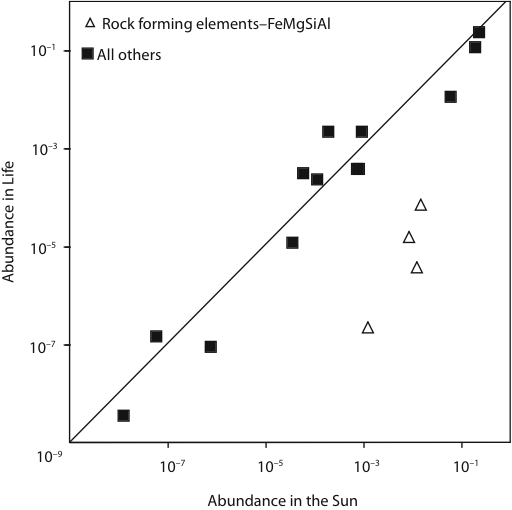 [Speaker Notes: In the same way that we can understand planets resulting from the abundance of elements during nucelosynthesis discriminated by volatility, so that planets and the Sun have concordant compositions except for volatile elements, life and the Sun are also concordant, except for the refractory elements that make up the rocks, Fe, Mg, Si and Al.]
Water is central
Life on earth evolved in water,and all life still depends on water. 
At least 80% of the mass of living organisms is water and almost all chemical reactions of life take place in aqueous solution.
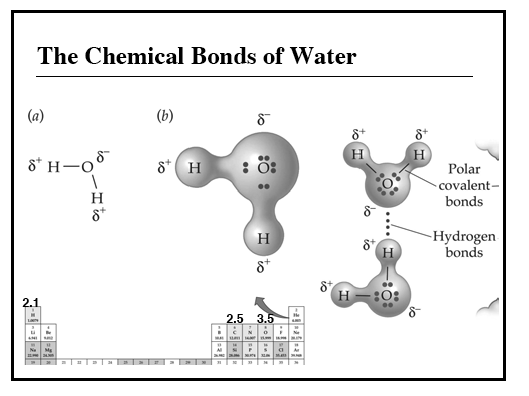 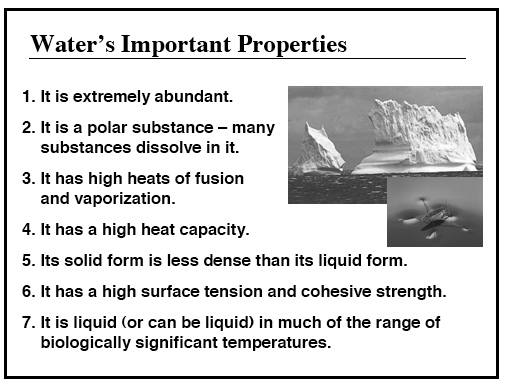 Life is based on carbon– why?
Advantages of Carbon
(1) Carbon can bond to itself as well as to other elements—carbon-carbon bonds are central.

 (2) Organic molecules can bend and fold, creating large, complex three dimensional structures like proteins.

(3) Carbon-bearing molecules can be in solid, liquid and gas phases at the same temperature and pressure, permitting  transport and exchange among solid, liquid and gaseous planetary reservoirs.
[Speaker Notes: Have the students give examples here.  What molecules, for example, are solid liquid and gas?  What molecules are soluble in water or insoluble in water  (e.g. sugar vs. fats or wood).   Lists are boring.  This could be expanded with illustrations of each point.]
Advantages of Carbon
(4) Some carbon molecules are soluble in water and some insoluble, permitting within organisms the coexistence of and exchange between solid and liquid.

 (5) Carbon ‘s multiple valence states (e.g. 4+ in CO2 and 4- in CH4) enable electron transfer reactions permitting energy flow and storage.
[Speaker Notes: Have the students give examples here.  What molecules, for example, are solid liquid and gas?  What molecules are soluble in water or insoluble in water  (e.g. sugar vs. fats or wood).   Lists are boring.  This could be expanded with illustrations of each point.]
Simplest Organic Molecules
Hydrocarbons made up of carbon backbone to which hydrogen atoms are attached.
Simplest is CH4, or methane
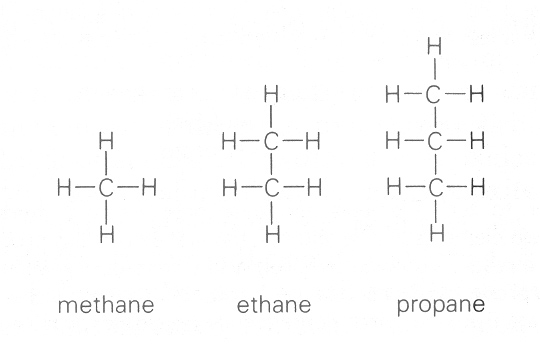 Organic molecules can also be highly complex (e.g. hemoglobin)
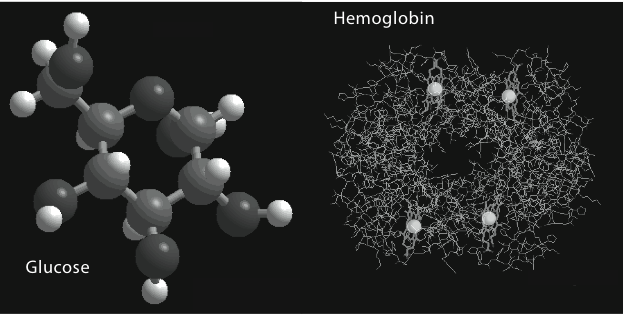 [Speaker Notes: Examples of a simple and very complex carbon molecule.  Carbohydrate on the left, and protein on the right.  It is the SHAPE of the protein that is important, as well as the fact that it can generate sites for metals, like Fe. Many enzymes are proteins with a metal atom.]
Four Main Types of Organic Molecules Involved in Life
Carbohydrates-- molecules in which hydrogen and oxygen atoms form whole numbers of water molecules (e.g. sugars and starches) 
Lipids-- much less oxygen than carbohydrates, and higher energy content per gram; fats in animals and oils in plants
Four Types of Organic Molecules
Proteins-- long chains of amino acids, of which about 20 are the major building blocks of life
Nucleic Acids---information carrying and replicating functions, DNA and RNA
What is the evidence that life has a common origin?
Life has a remarkable unified set of characteristics.
Life is cellular
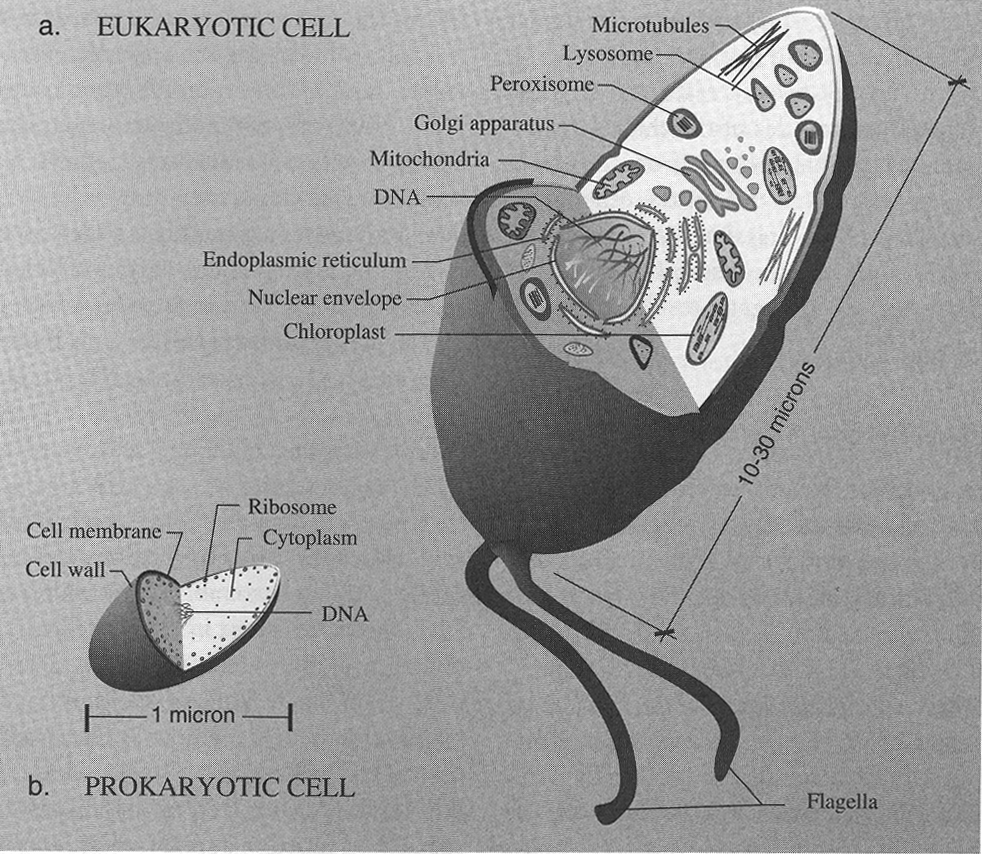 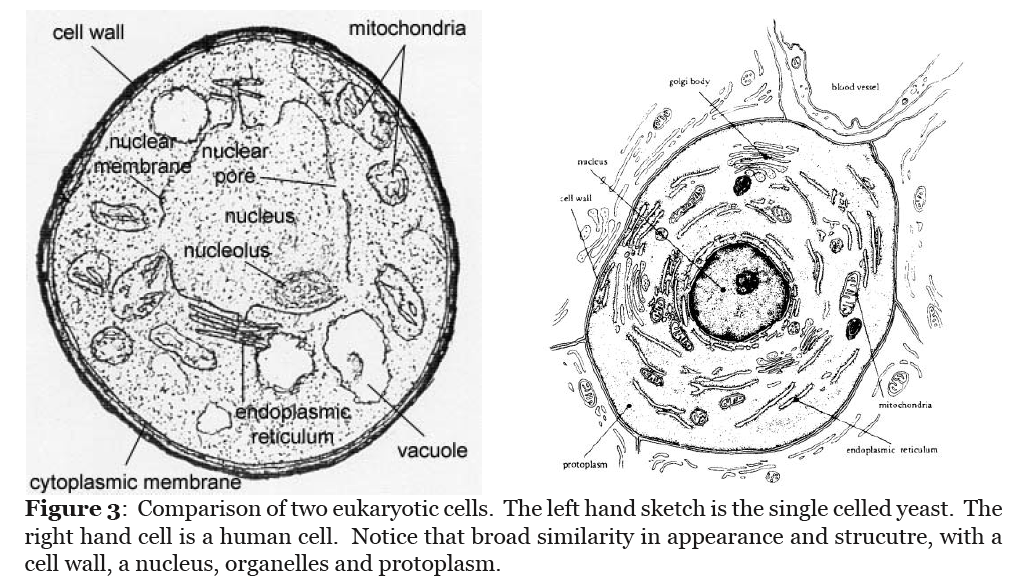 [Speaker Notes: Cells in very diverse organisms have many commonalities]
All of life uses common energy pathways
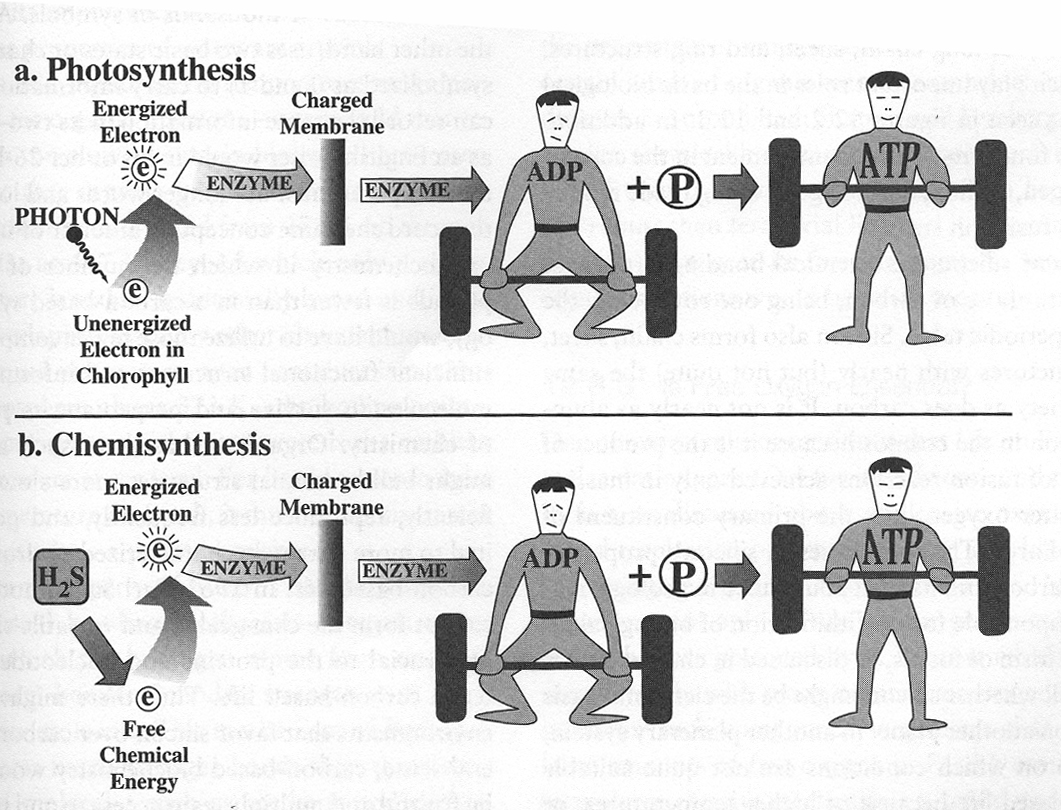 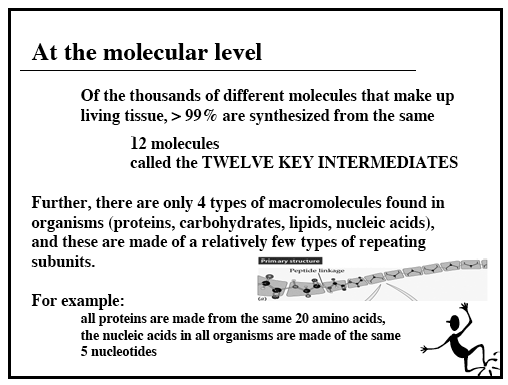 Of the ~ 500 known amino acids, only 20 are used to make proteins in living organisms, and all organisms use the same 20.
Furthermore all amino acids come in both right and left-handed forms, and proteins use only left-handed varieties. This selection of handedness is called CHIRALITY
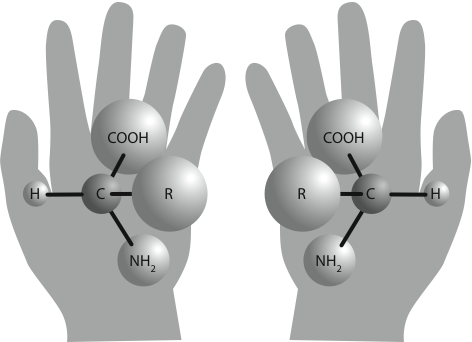 Amino acids can be either right or left-handed.  Proteins are made up of only left handed varieties,  a property called “chirality”
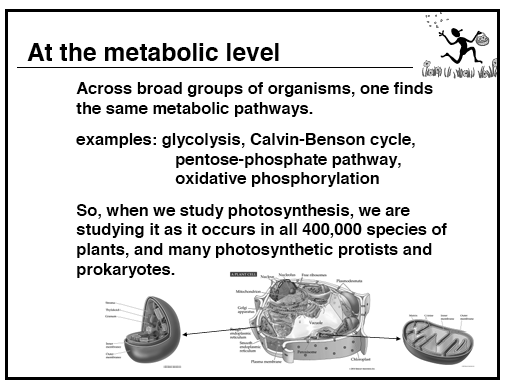 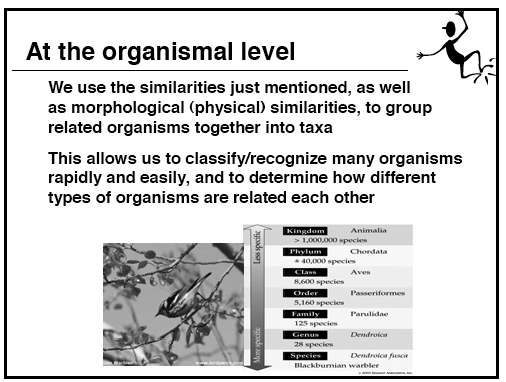 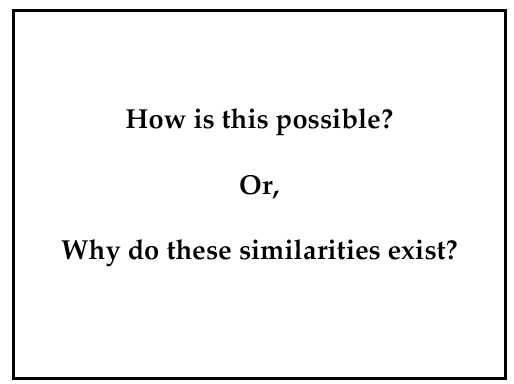 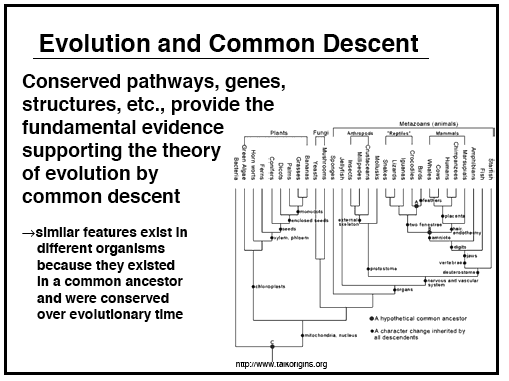 To track the origin of life we need to work backwards to the most ancient and simple organisms
No multicellular life before about 650Ma
But earlier uni-cellular life was abundant and long lasting
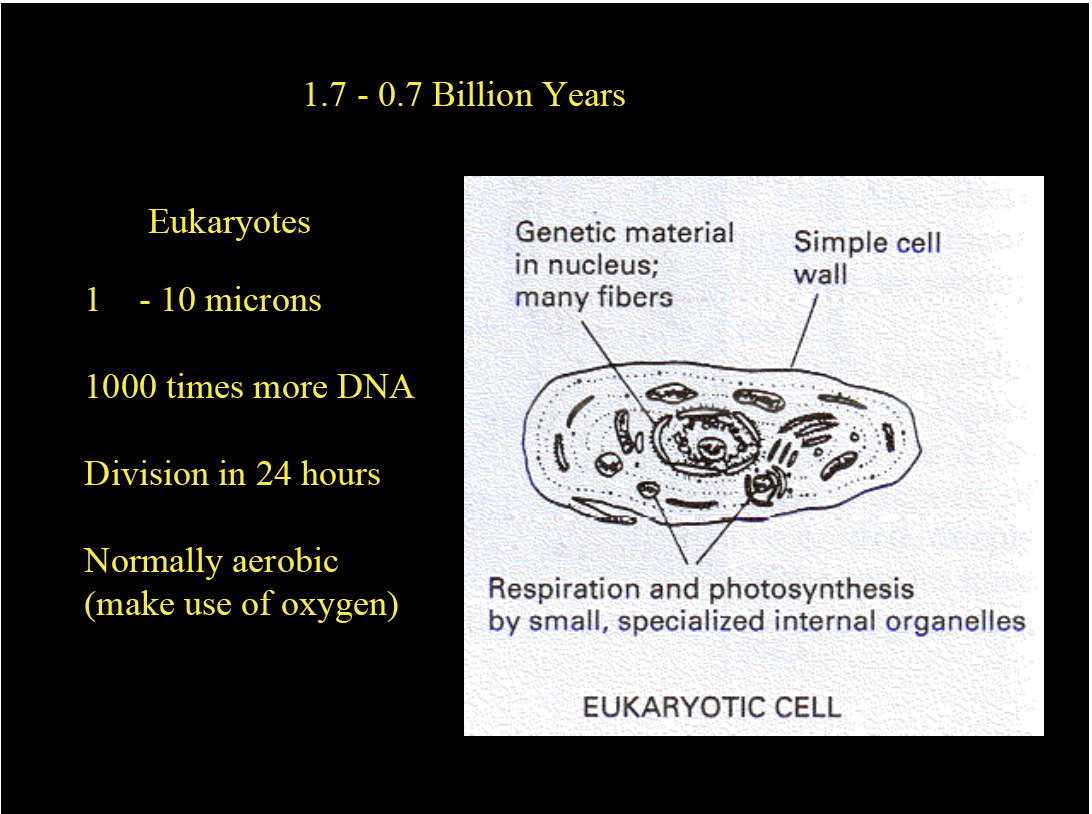 [Speaker Notes: Complex life has evolved from simpler life]
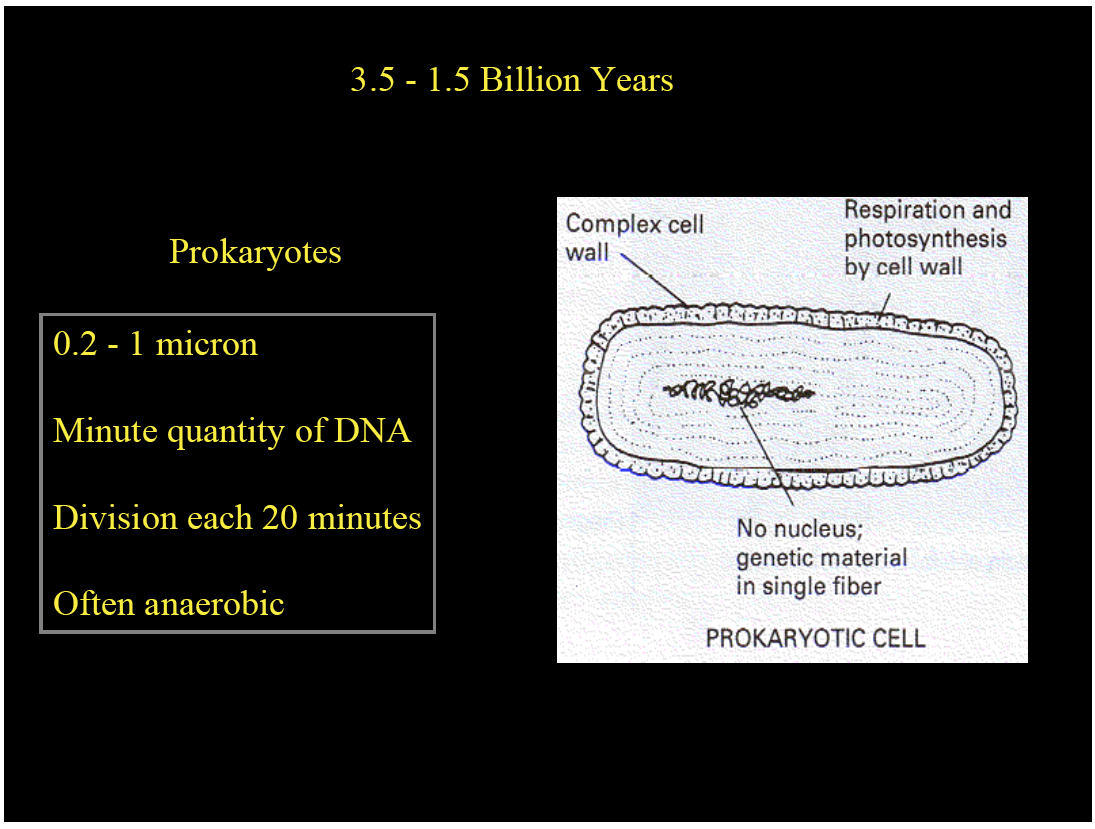 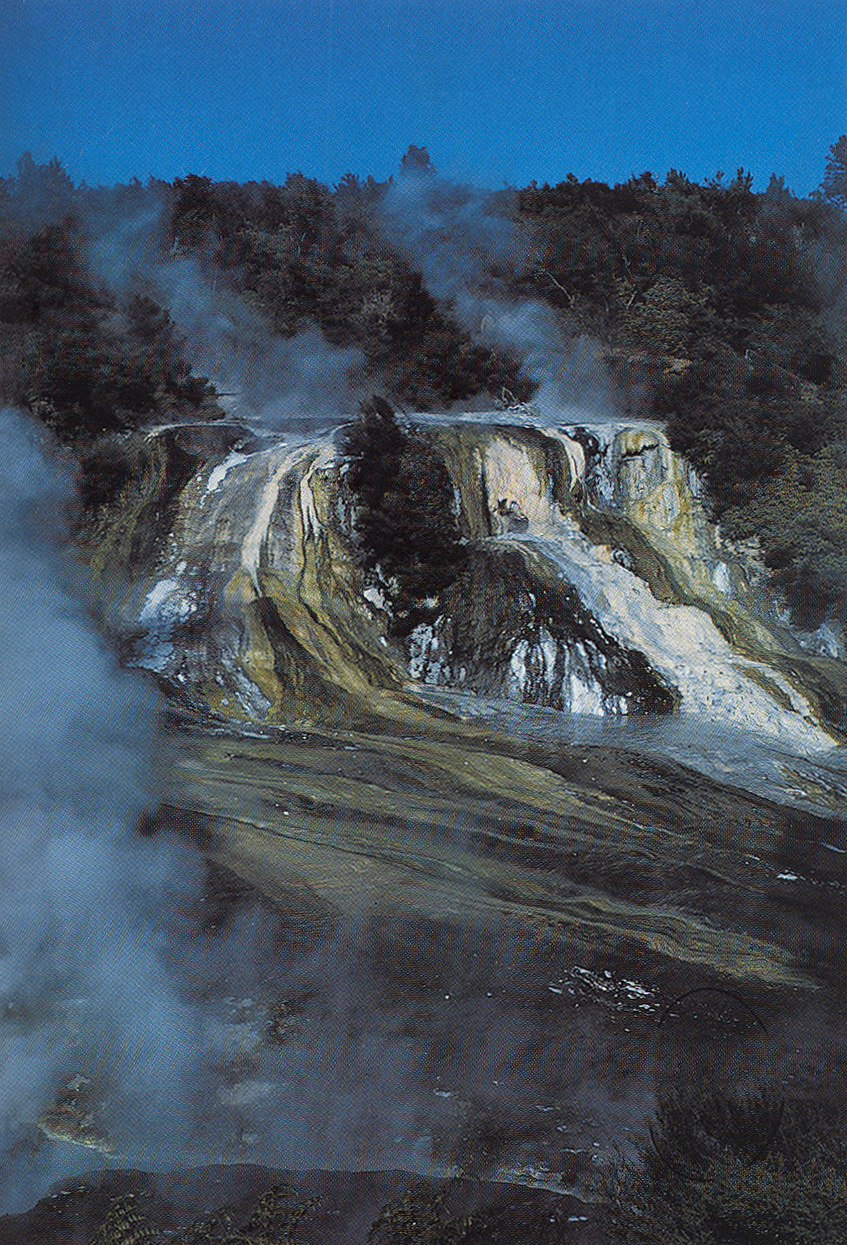 What did early life look like?

Bacterial slime

The common ancestor of all of modern life was a primitive microbe.
[Speaker Notes: Earth’s Archean surface and atmosphere would have been very foreign to us, and also not habitable for modern multi-cellular life]
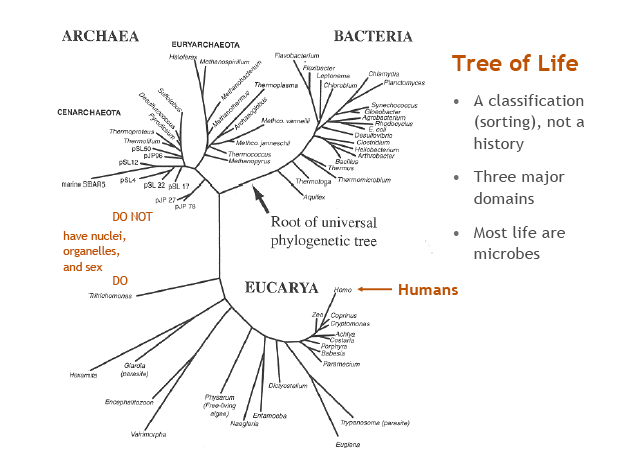 [Speaker Notes: So life can be traced back in time through multi-cellular life, to single celled eukaryotes, to the more primitive and much smaller single celled prokaryotes.  All these forms of life persist today.]
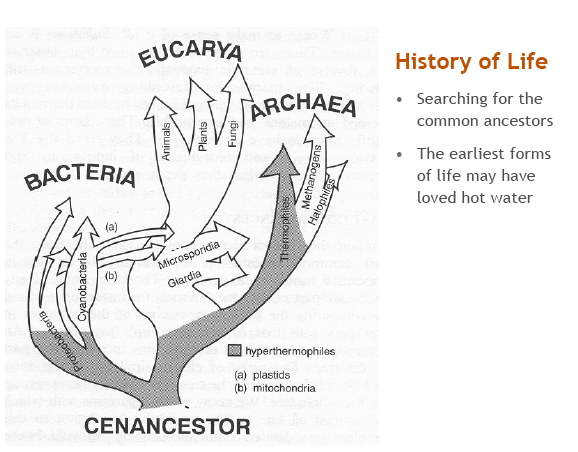 [Speaker Notes: In this way and through this reasoning we infer a common ancestor, a proto-prokayotic cell, that was the ancestor of all of life.  The common ancestor.]
Life evolved from an ancient common ancestor. When did this ancestor come into being, and by what processes?
Earth’s Oldest Rocks

The Archean Eon is 4.0 to 2.5 Ga 

It is in the rocks that we need to look for first evidence of life 

Acasta Gneiss from the Slave Province of NW Canada: ~4.0 Ga
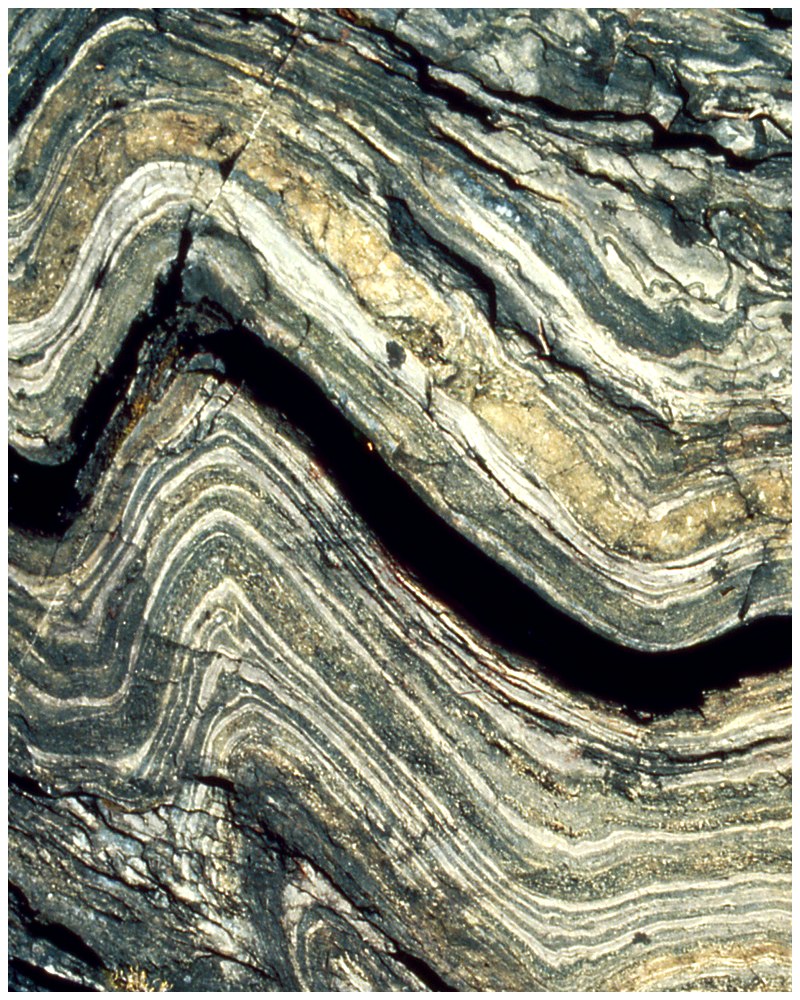 Fig. 20.22
Locations of Archean rock terrains
What is the evidence from the rocks?
Preservation of rocks on Earth’s surface begins at about the time of the late heavy bombardment, after which surface conditions were likely much more stable.
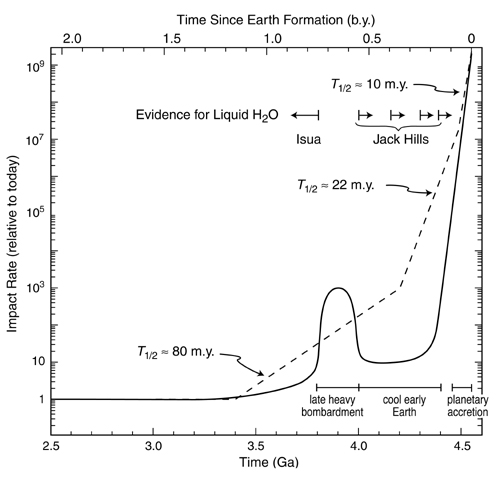 It is a striking fact that many Archean rocks are sediments of deep water origin. Cherts are fine-grained quartz sediments that have been precipitated from water.
Water was early, how about life?
850-Myr-old microfossil with much supporting evidence    (Bitter Springs Chert, Australia)
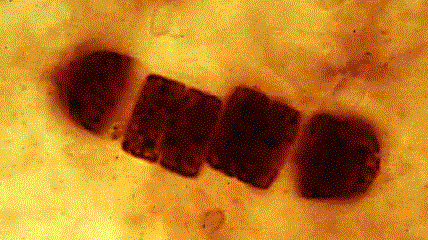 Chemical fossils contain molecules of biological origin
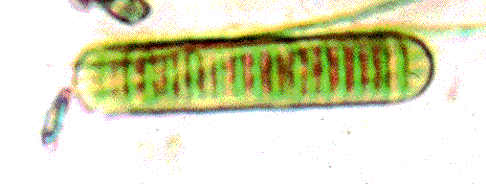 Cyanobacteria: aquatic, photosynthetic bacteria
Microfossil from Gunflint Chert, Western Ontario (north shore of Lake Superior)
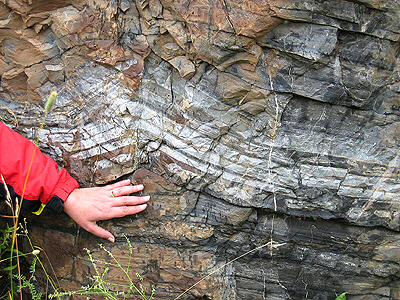 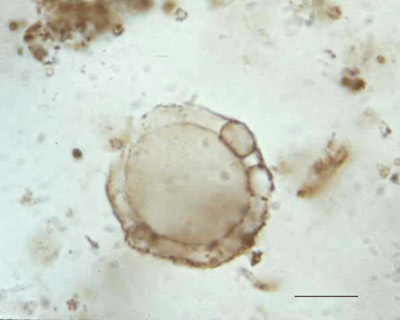 ~1.9 Gyrs old.  The structure has many fine features indicative of cells.  When the visual evidence has this complexity, it is taken as definitive
Oldest morphological fossils (or just plain rocks???)
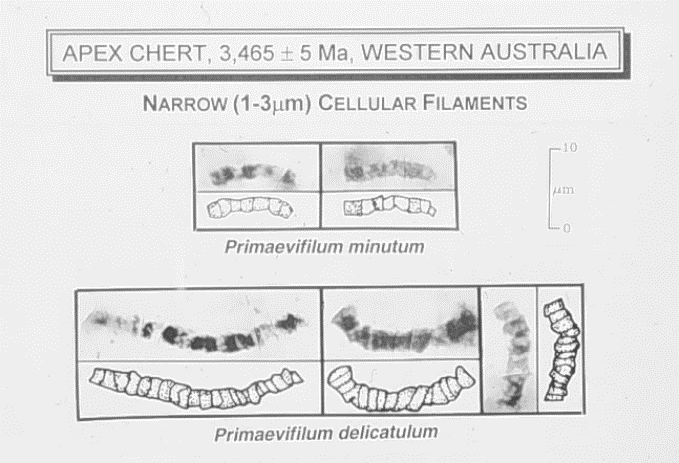 Morphological evidence only. No telltale cellular features.  No biomolecules
Other Morphological Evidence: Stromatolites
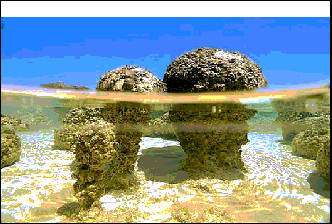 Stromatolites are mounds of carbonate sediment trapped by microscopic algae.  They were very common in some PreCambrian settings, but became less common after the Ordovician.

Advent of burrowing and grazing invertebrates may have restricted stromatolites to marginal habitats,such as hypersaline environments.
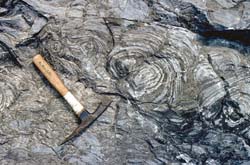 Modern stromatolites
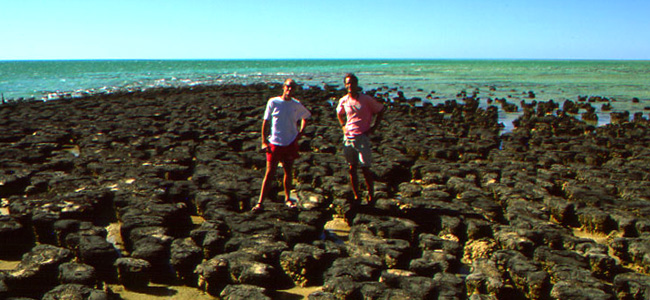 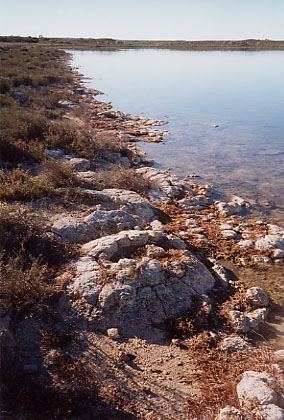 Shark Bay in western Australia is a modern stromatolite locality
Ancient Stromatolite?
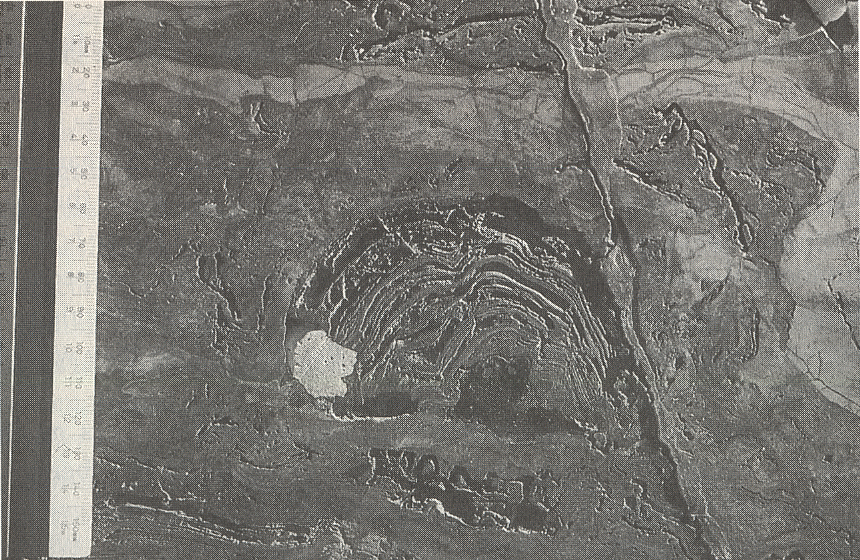 Features such as these are interpreted by some as ancient stromatolites as old as 3.5Ga.
But older micro-fossils are not so clear.  Was this alive??
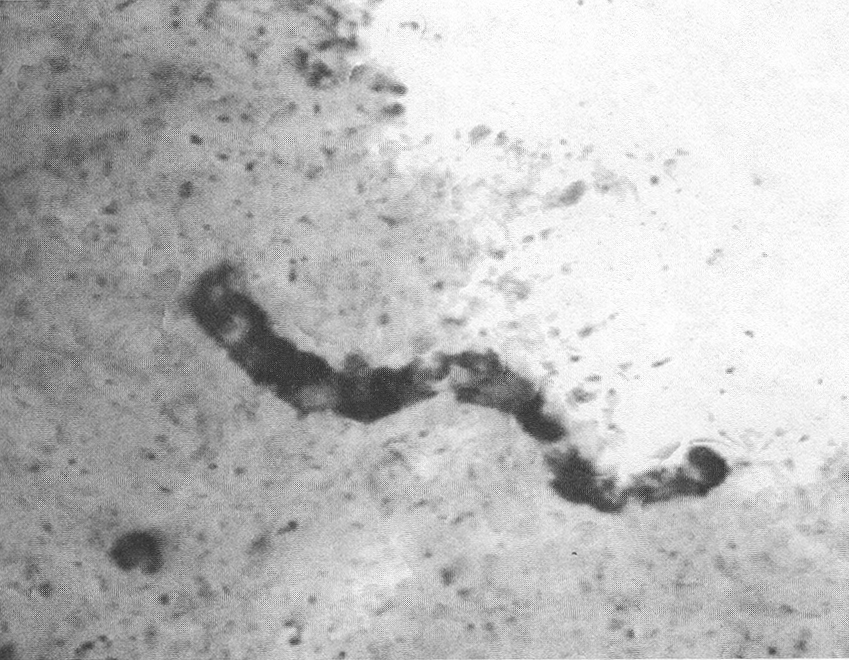 How do we pass beyond equivocal visual evidence?
Carbon isotopes as early evidence for life

Photosynthetic organisms take CO2 from the air and “fix” it into 	organic matter

The two stable carbon isotopes, 12C and 13C Isotopes are chemically almost identical, but living organisms distinguish between them on the basis of their mass difference

All biochemistry is picky about which carbon isotope it uses: 
12C is preferred over 13C (biochemical reactions using lighter isotopes go faster…)
Carbon isotopes and the earliest evidence for life 

Organic matter has a higher  13C/12C  than atmospheric CO2

This ‘imprint’ can be left in rocks: 

The 3.8-Gyr-old sediments in Greenland have an lower ratio of 13C/12C --- the carbon is “light” 

Does this mean there was life 3.8 billion years ago?  Maybe.  These rocks have a long history, and there has been life on the surface for most of it.
“Biomarkers” are resistant organic molecules that are also measured to look for evidence of life.

Biomarkers were found in rocks as old as 3.5Ga. Does this mean there was life 3.8 billion years ago?  No. These rocks have a long history, and there has been life on the surface for most of it. Subsequent work showed that the biomarkers resulted from later movement of organic molecule bearing fluids.

But biomarkers are still being actively explored to see what evidence they might provide.